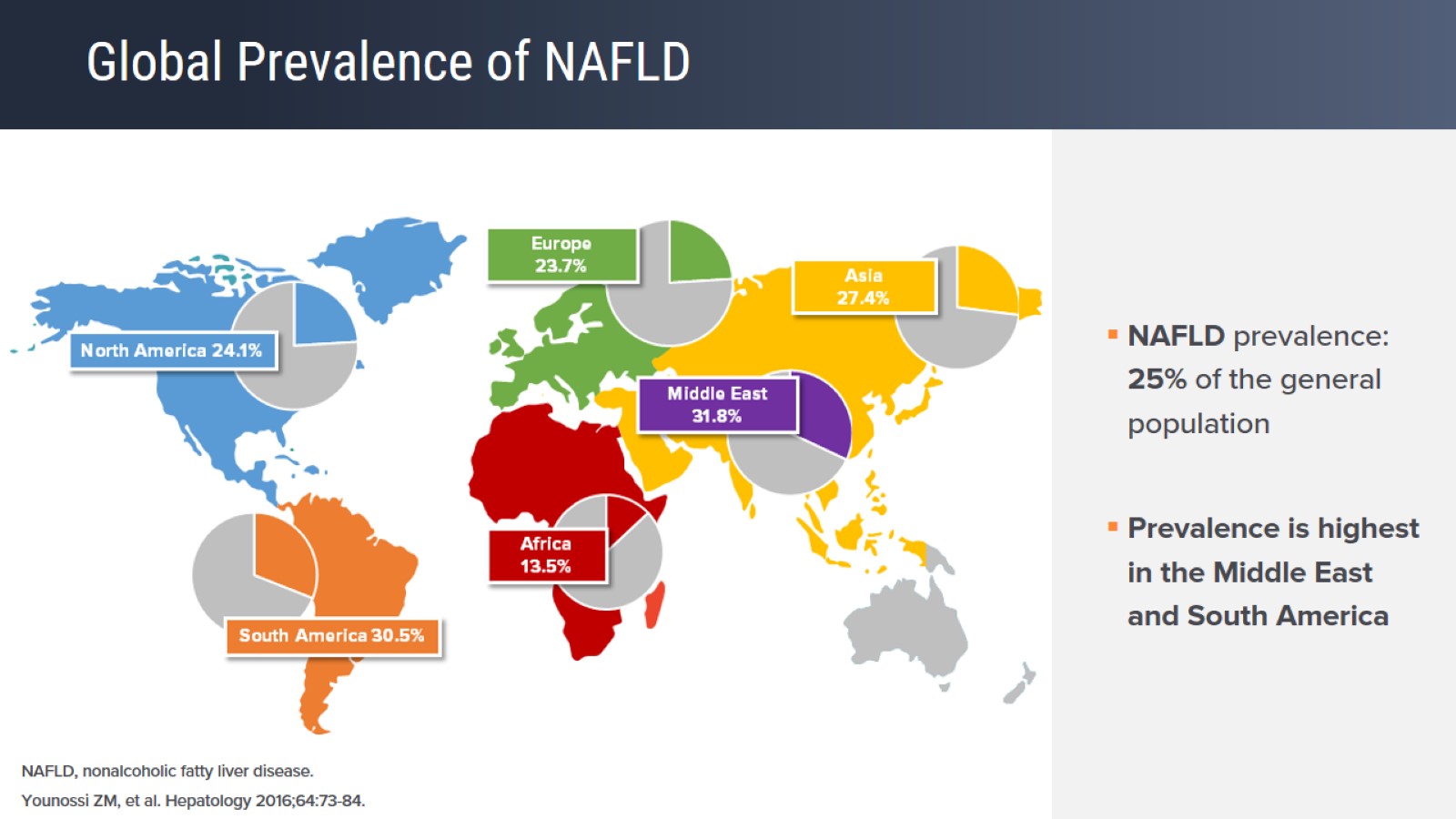 Global Prevalence of NAFLD
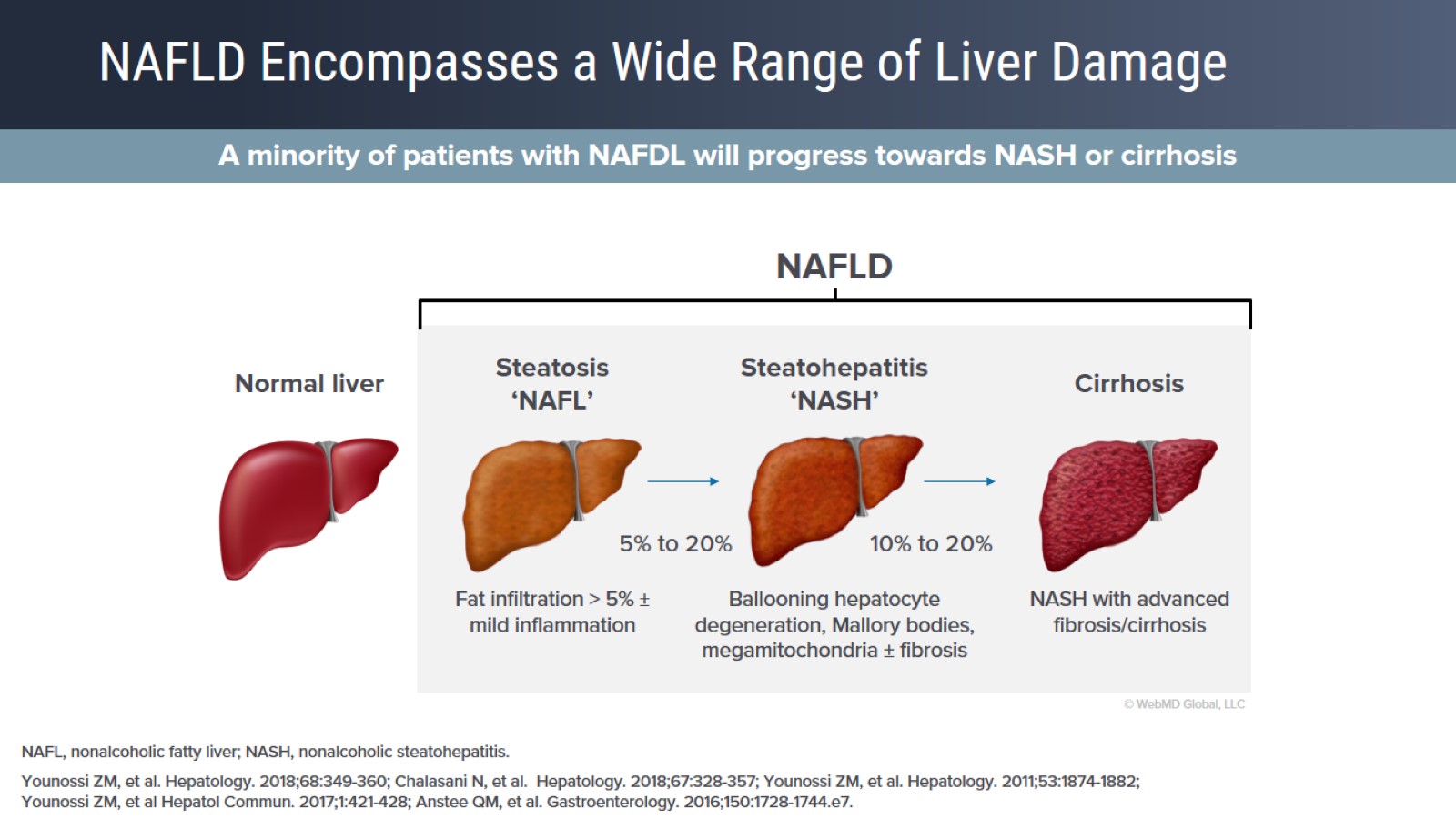 NAFLD Encompasses a Wide Range of Liver Damage
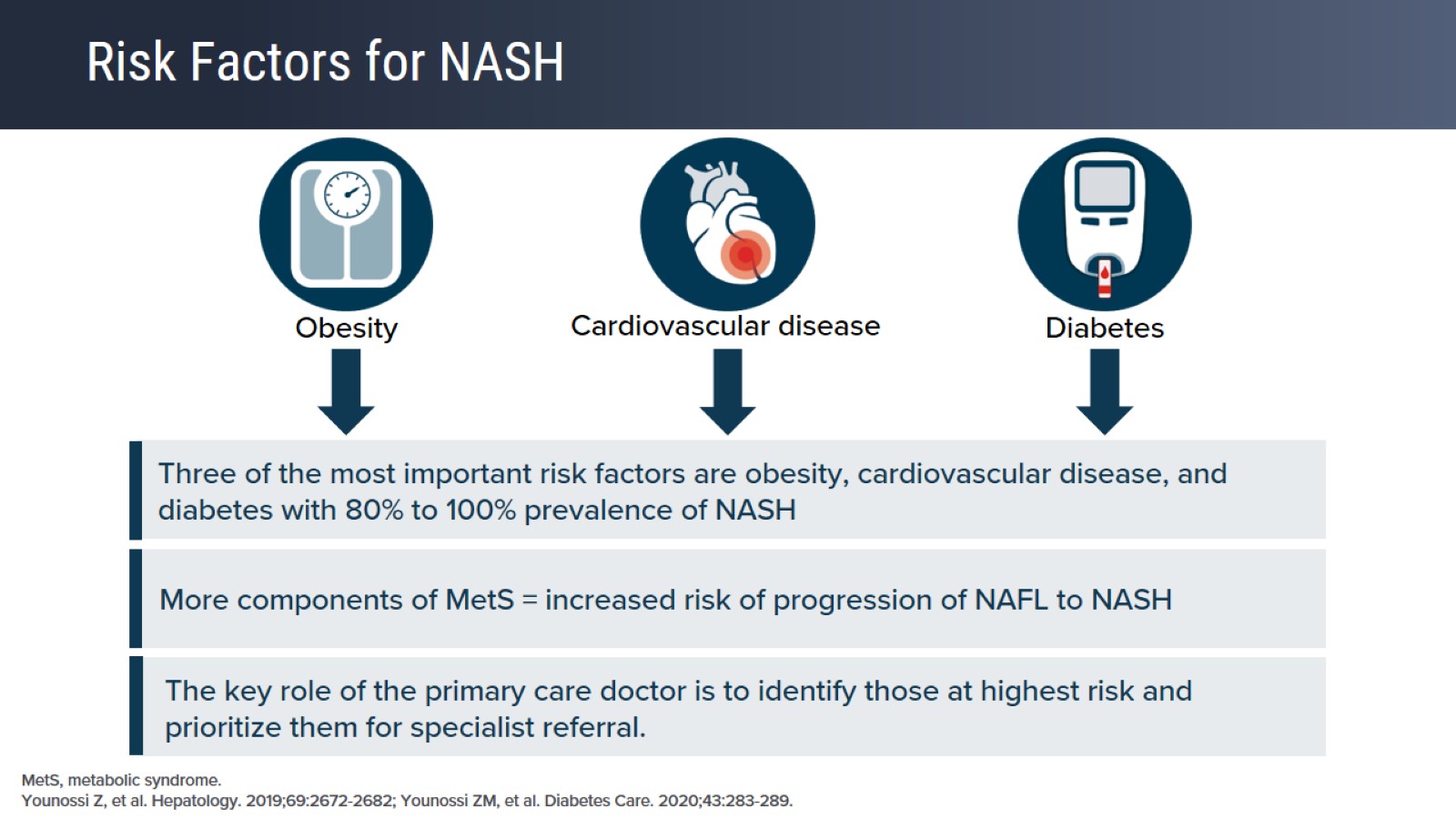 Risk Factors for NASH
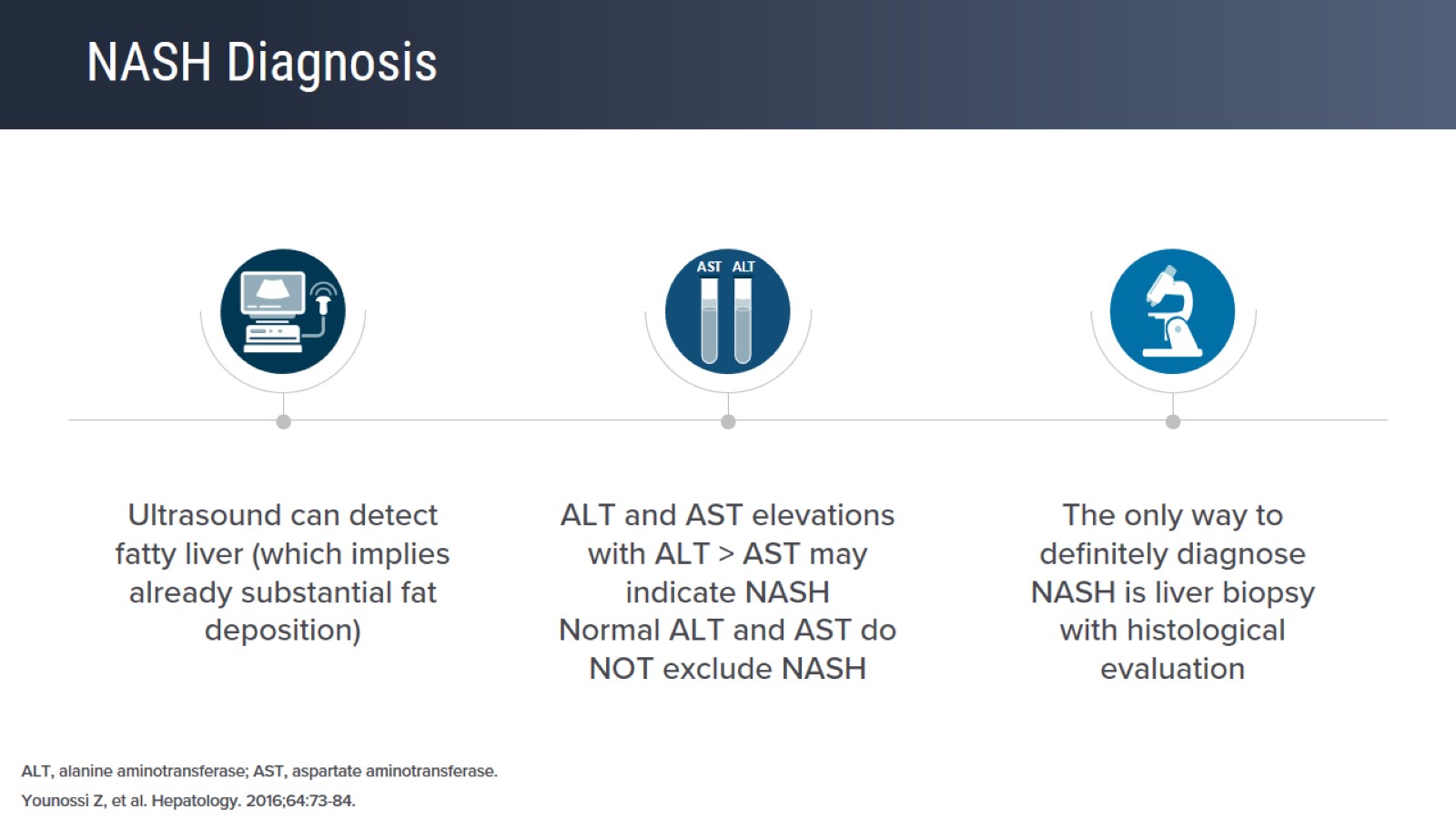 NASH Diagnosis
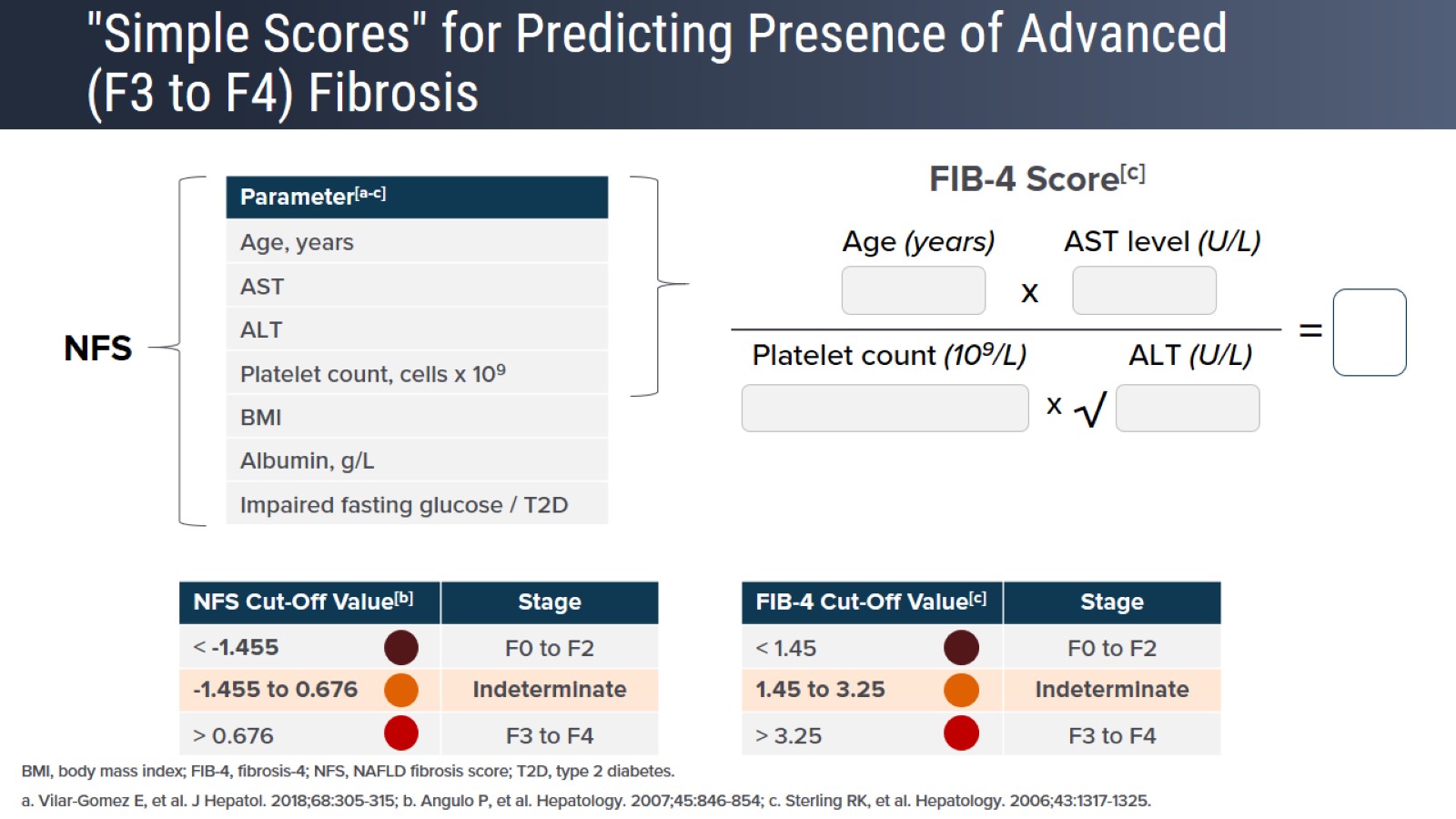 "Simple Scores" for Predicting Presence of Advanced (F3 to F4) Fibrosis
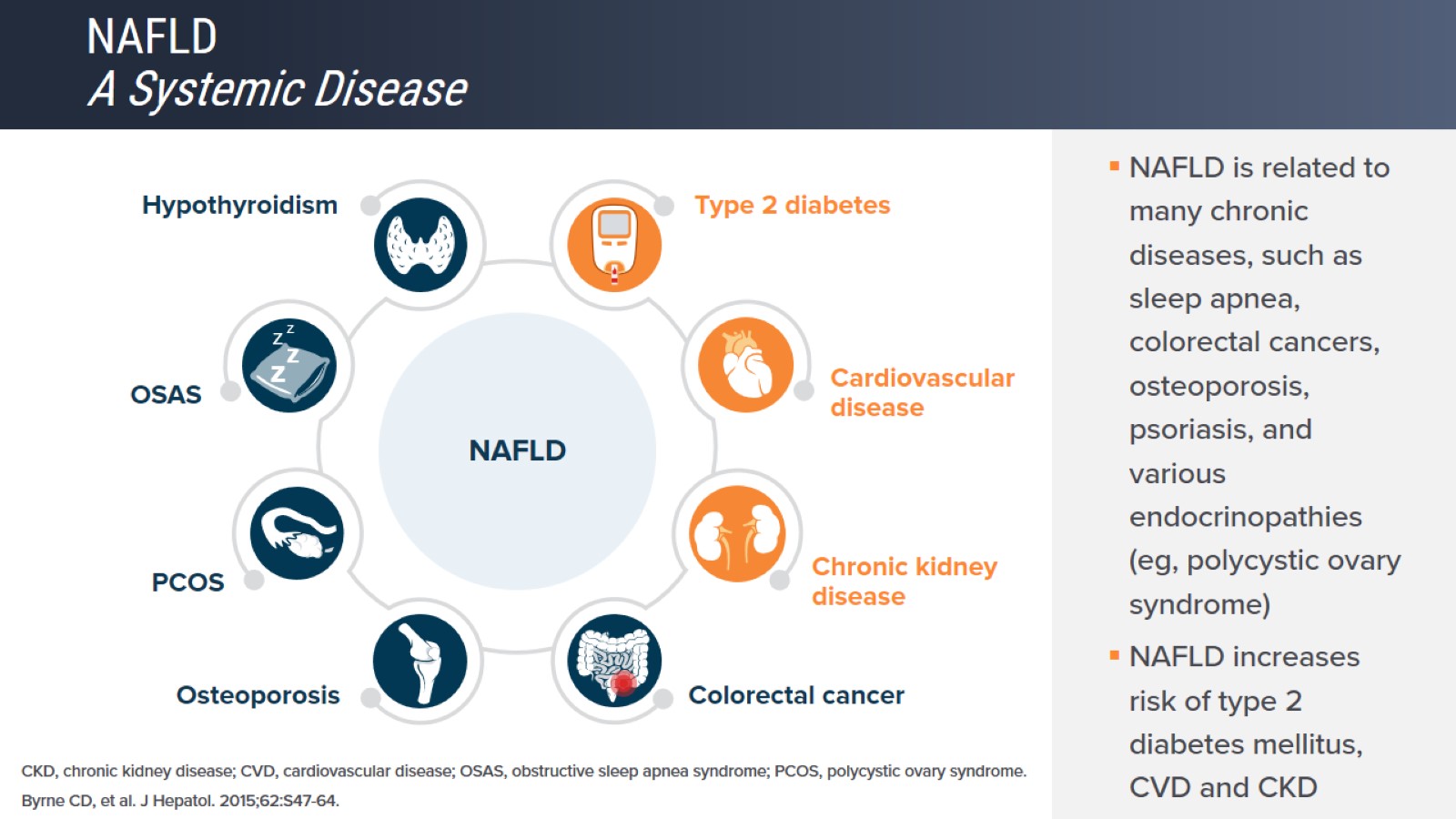 NAFLDA Systemic Disease
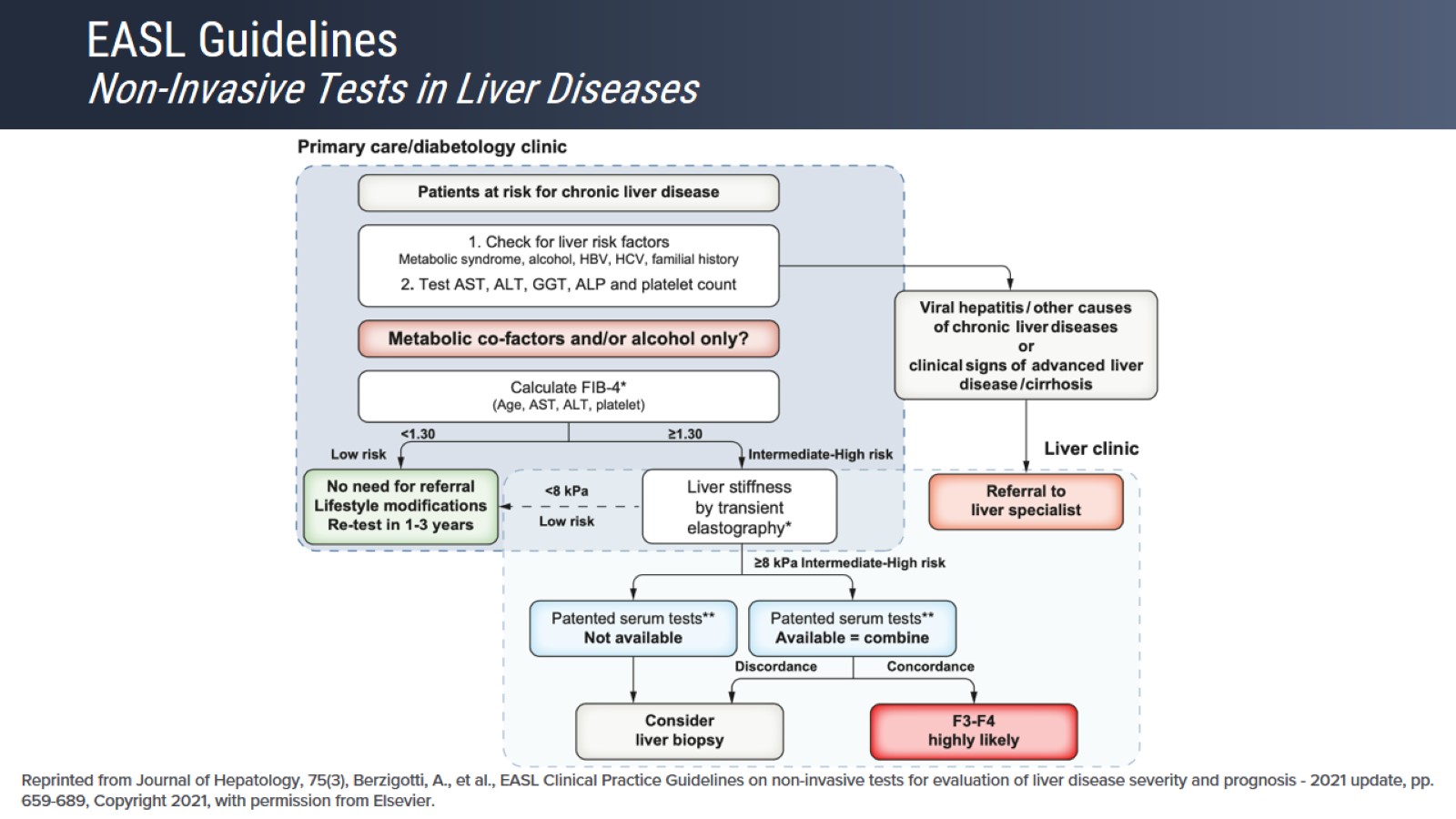 EASL GuidelinesNon-Invasive Tests in Liver Diseases
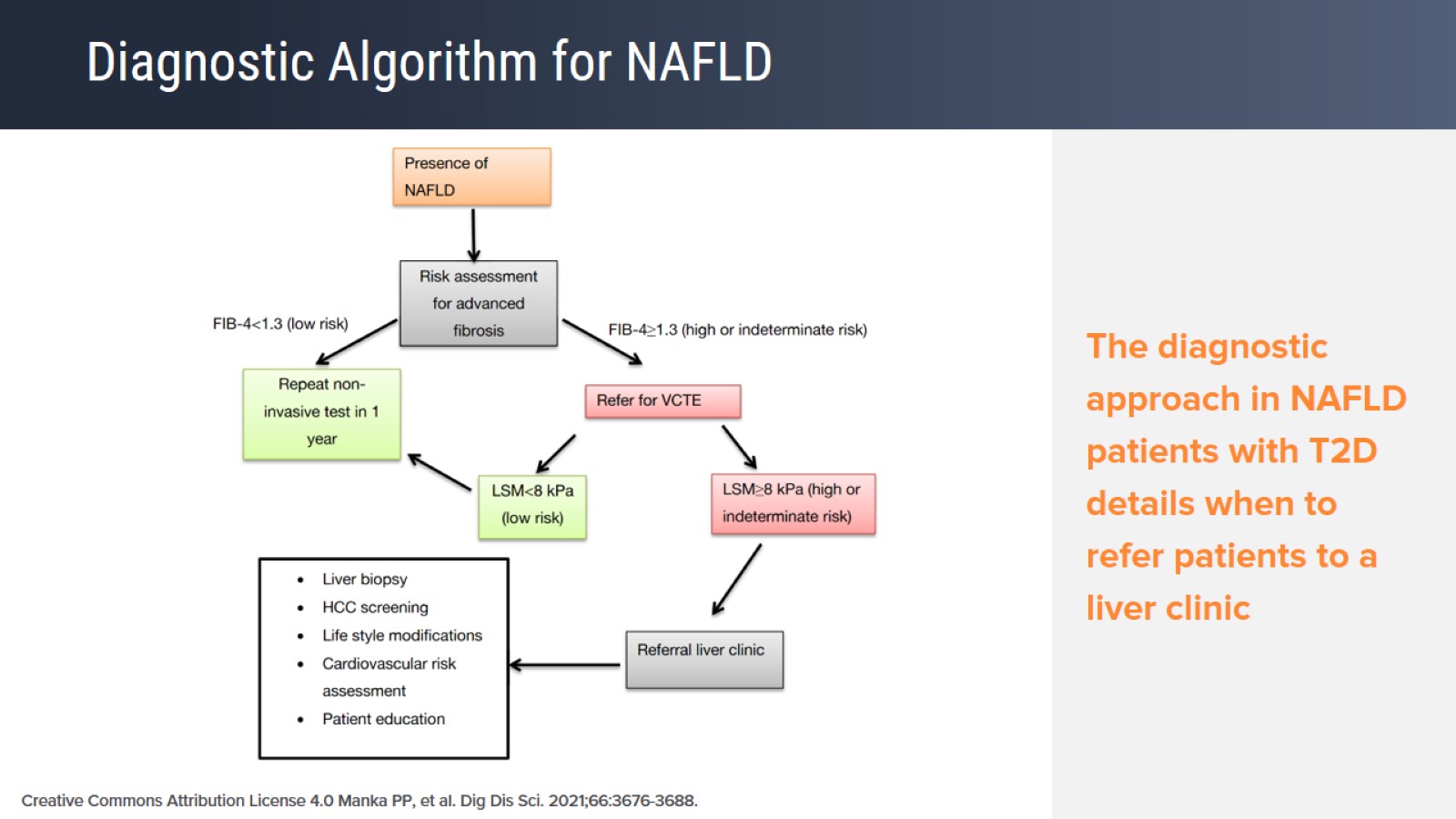 Diagnostic Algorithm for NAFLD
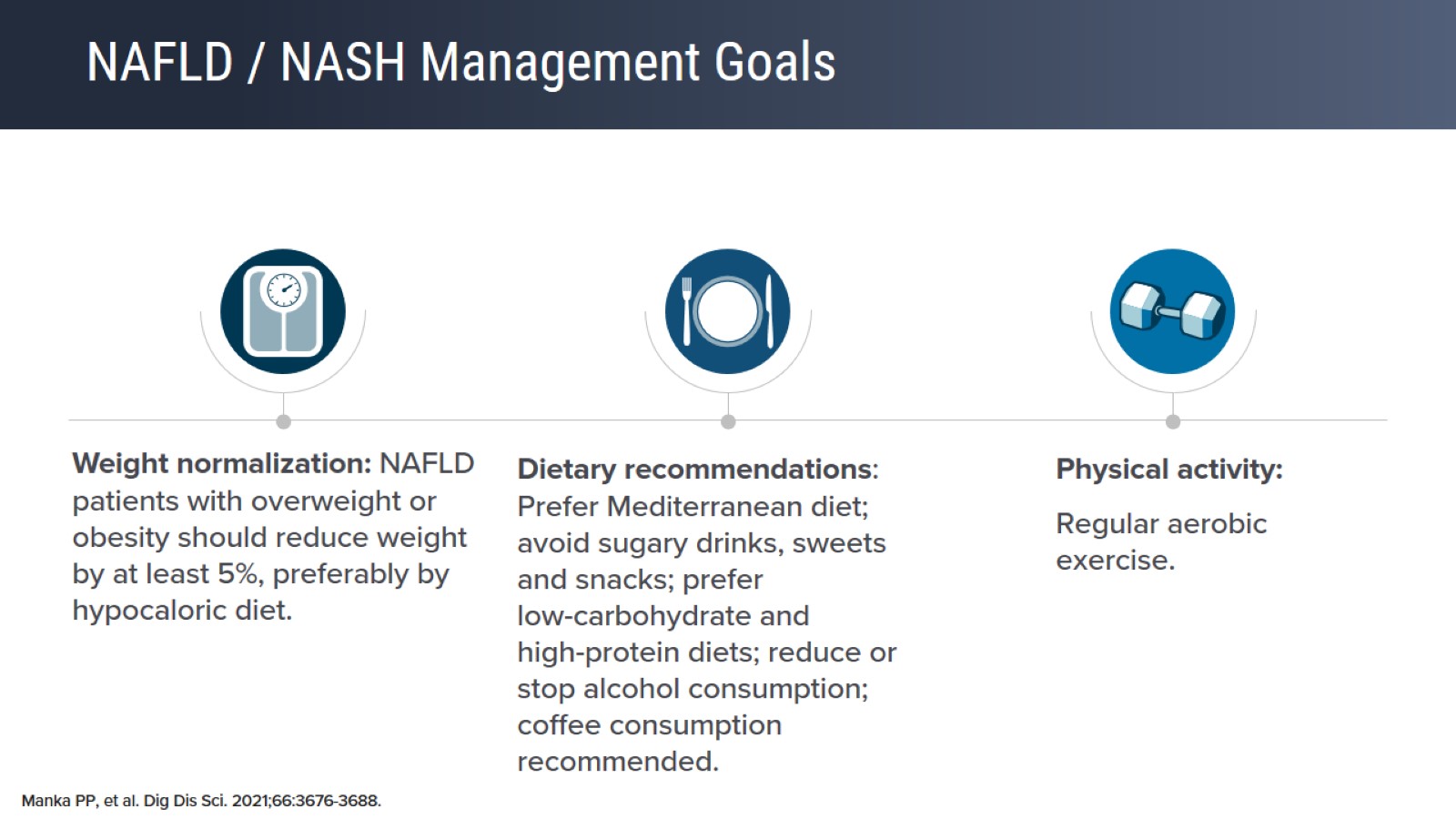 NAFLD / NASH Management Goals